«Дорога к здоровью»
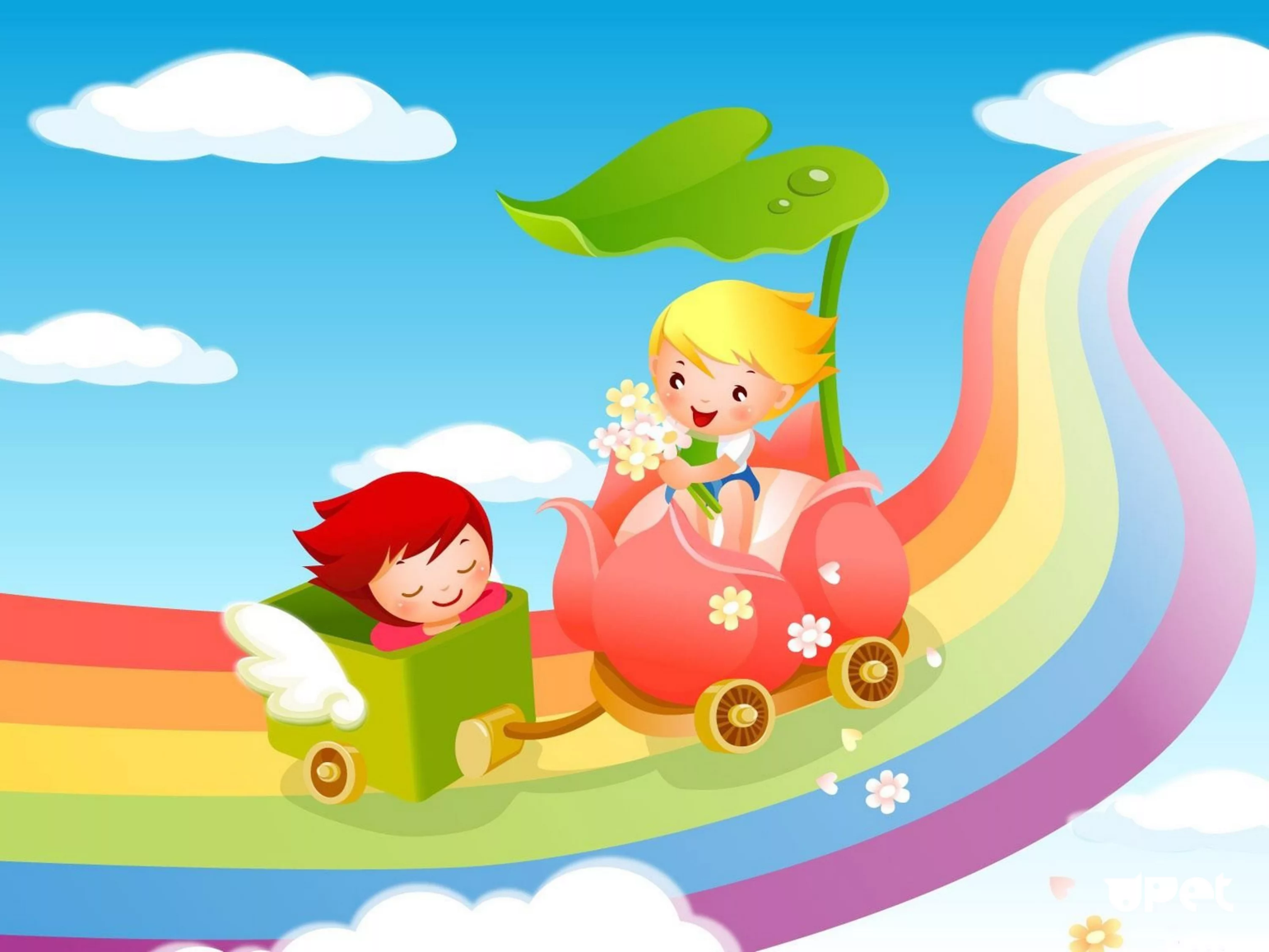 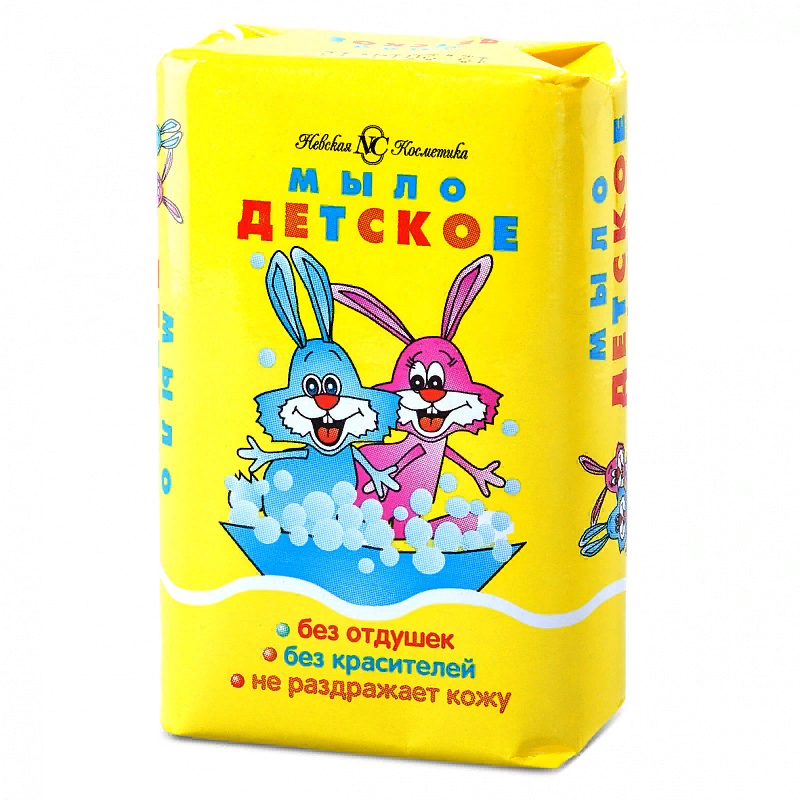 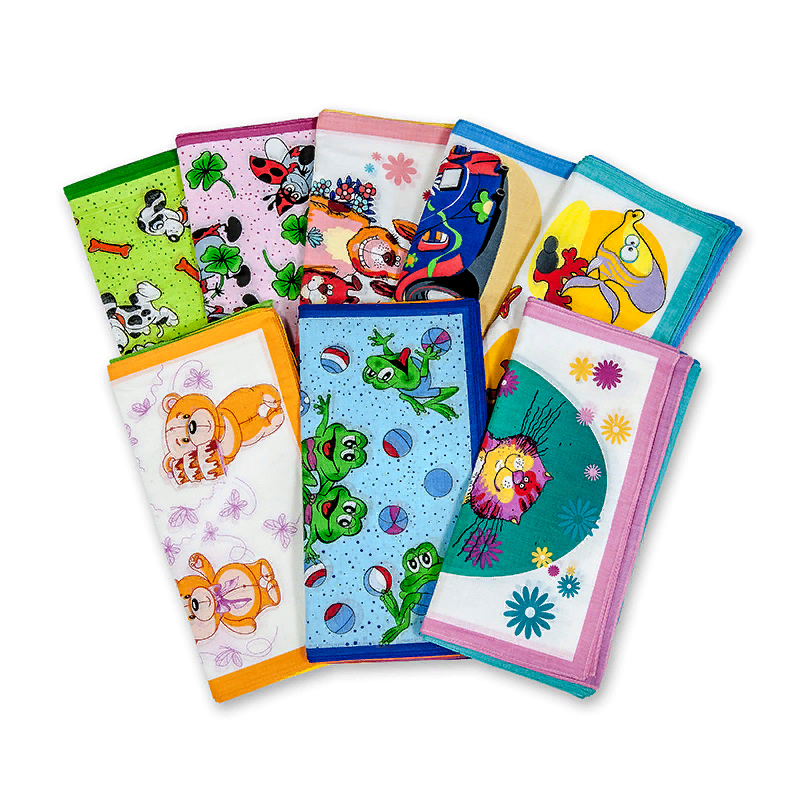 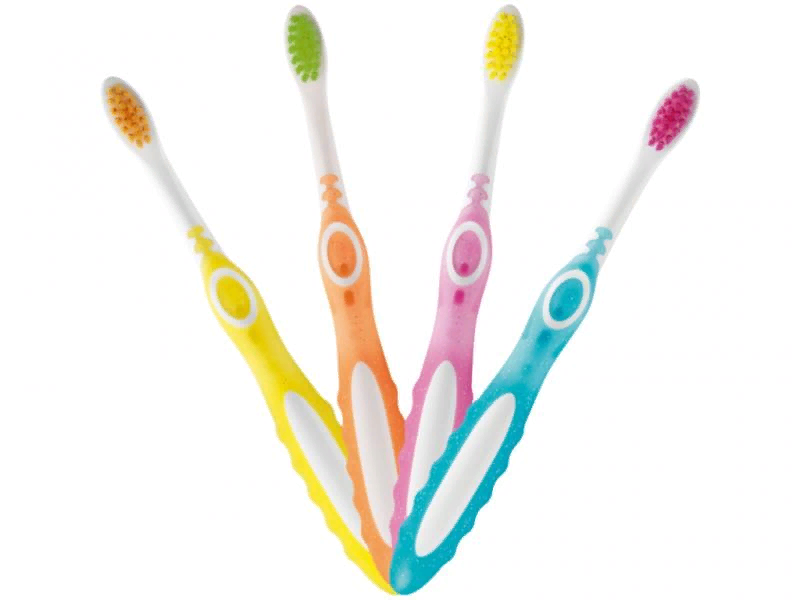 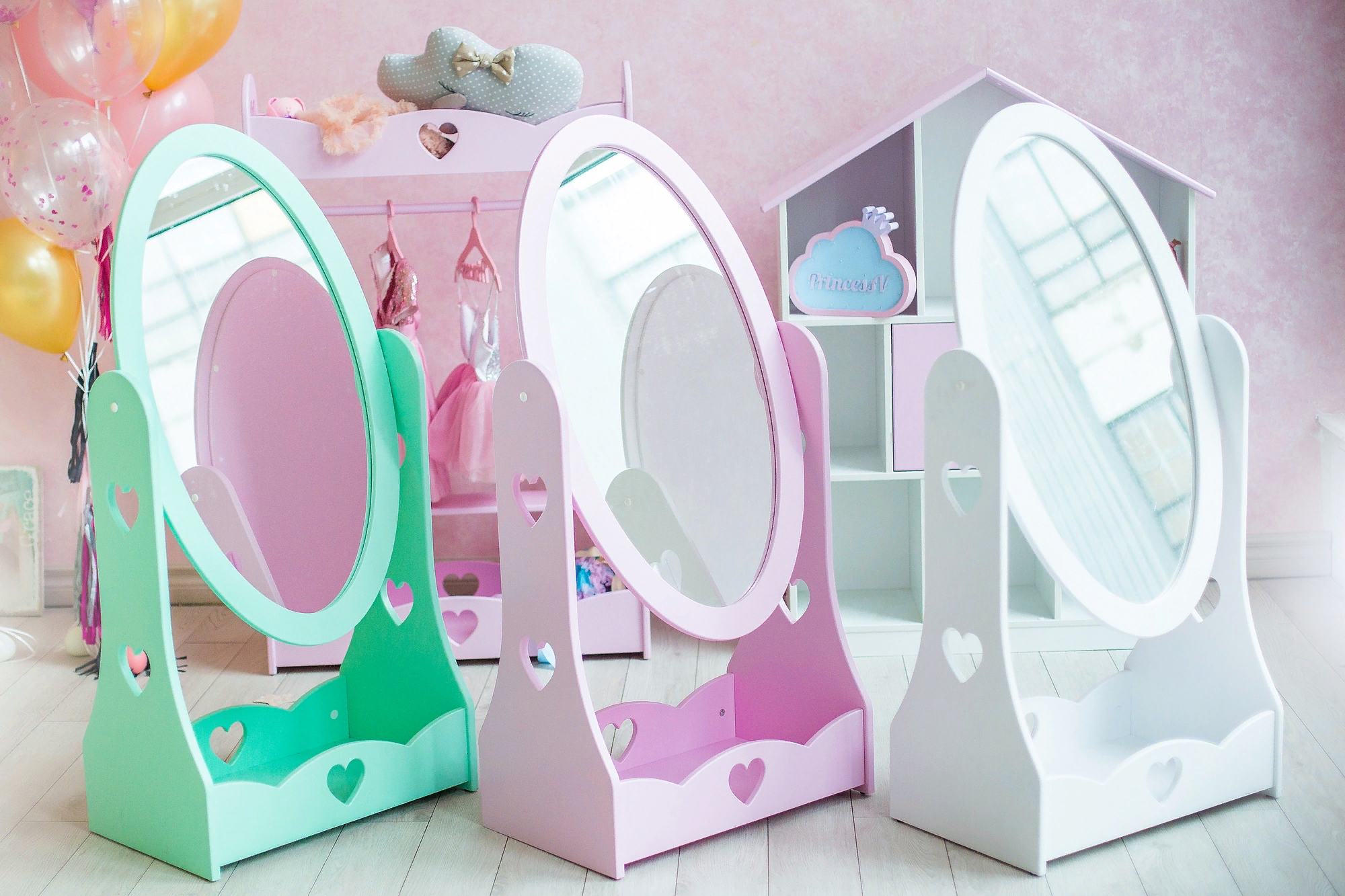 Игра «Доскажи словечко»
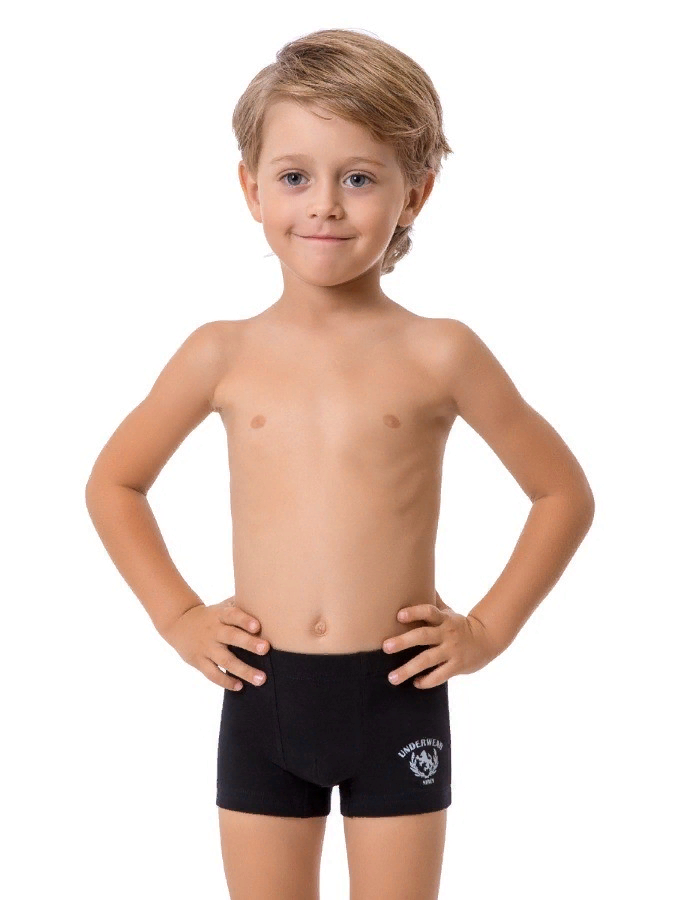 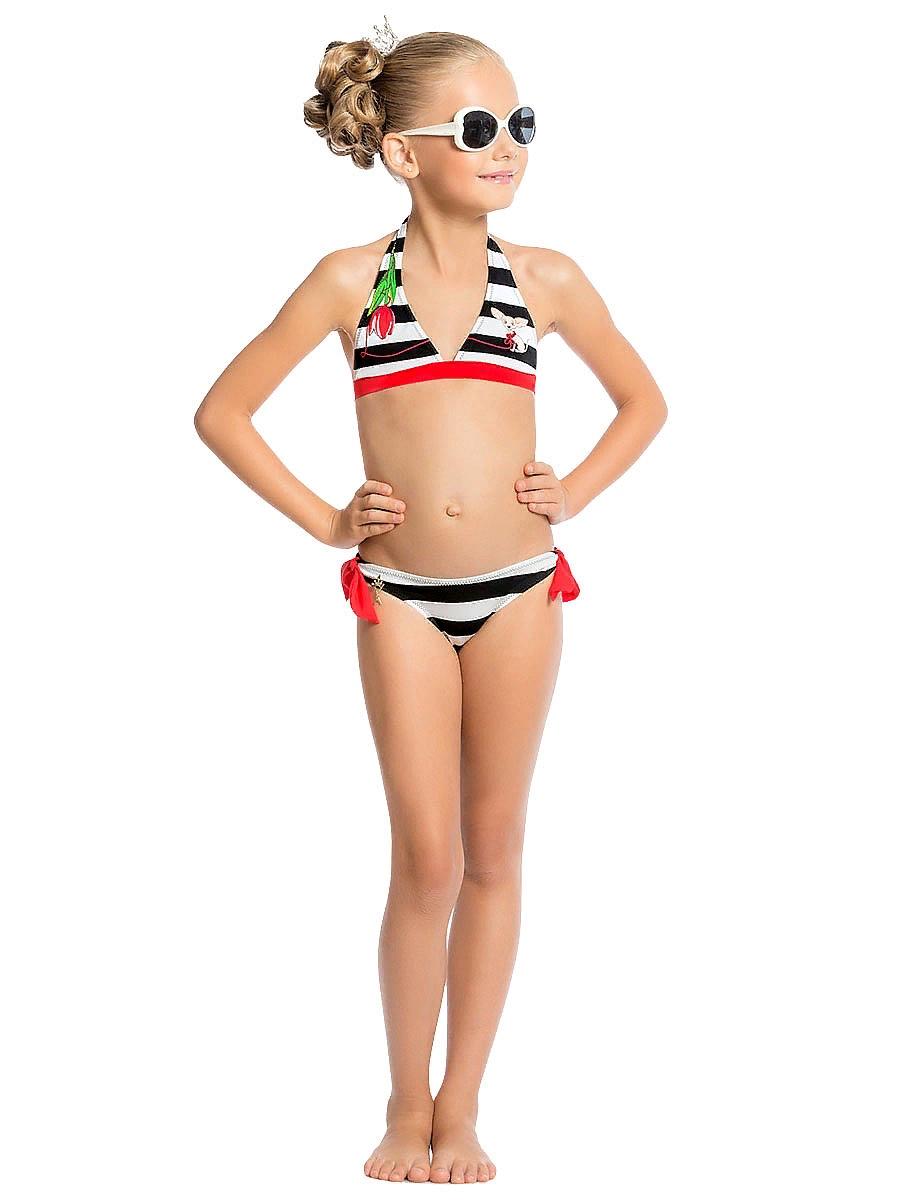 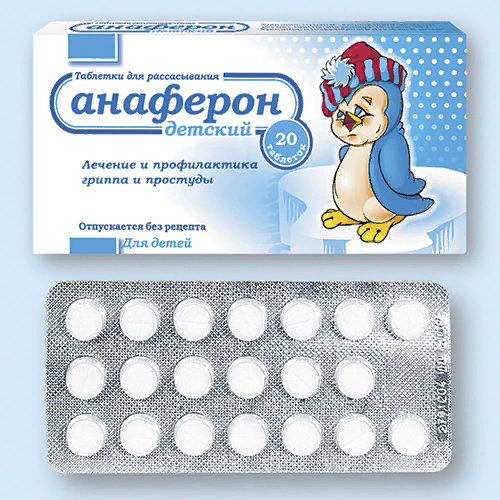 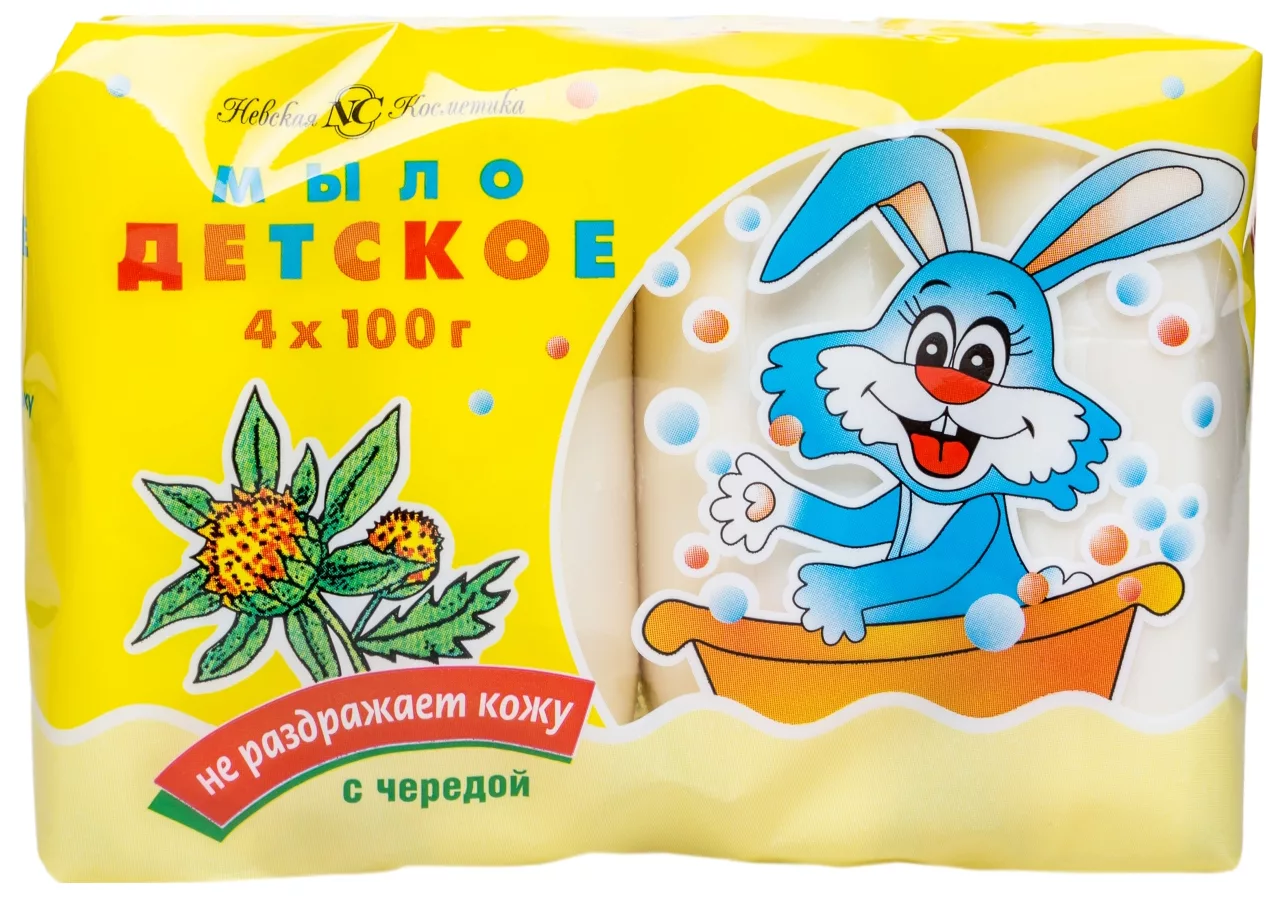 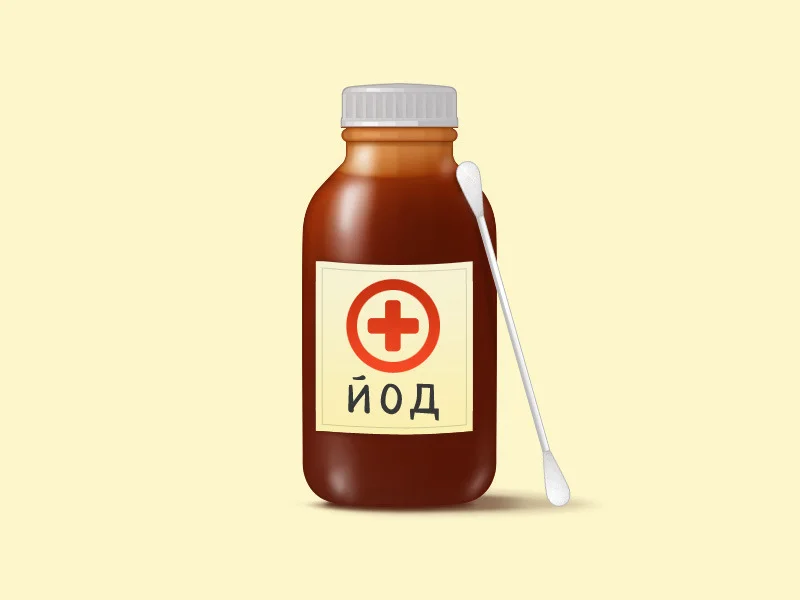 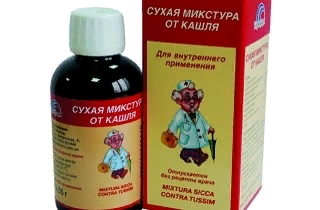 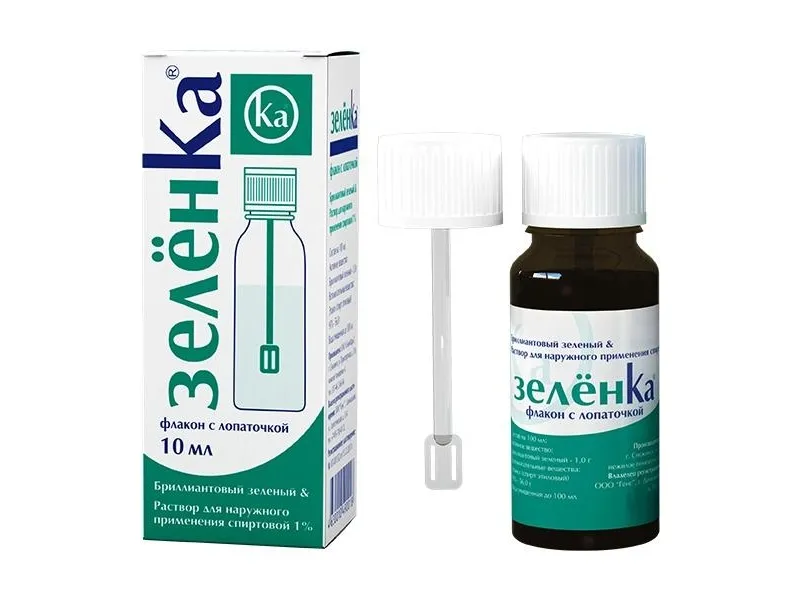 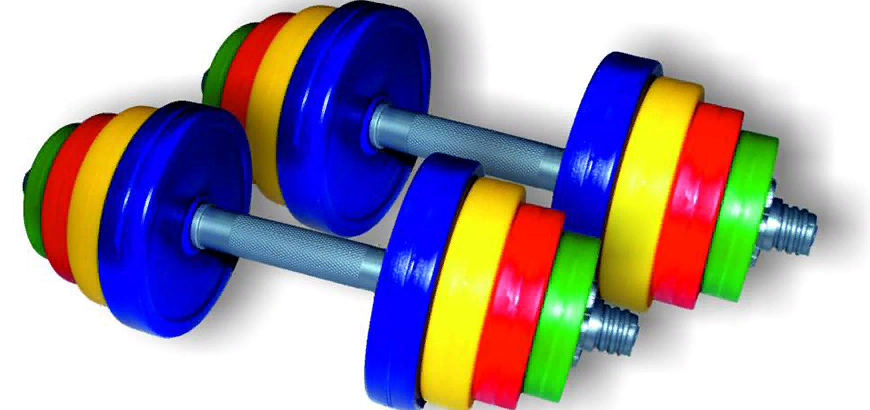 Спортивный блиц-опрос